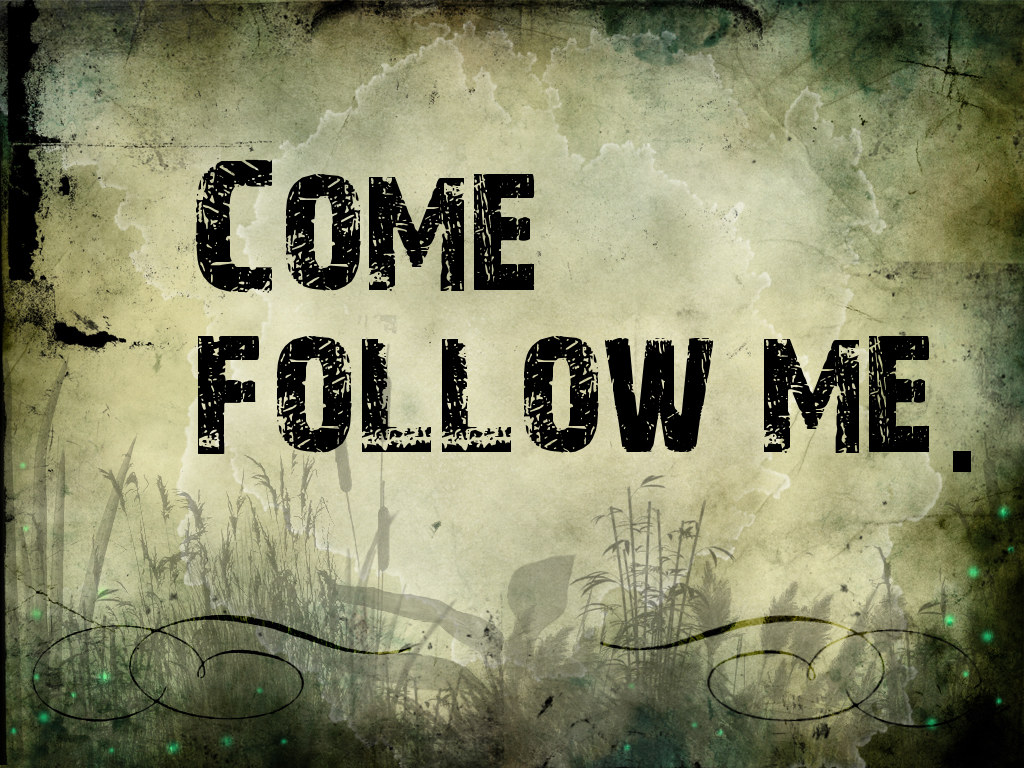 Learning what it means to be a disciple of Jesus
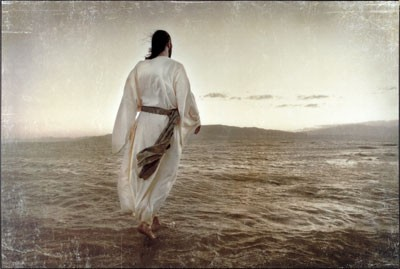 COME FOLLOW ME                                                            Learning what it means to be a disciple of Jesus
COME FOLLOW ME                                                            Learning what it means to be a disciple of Jesus
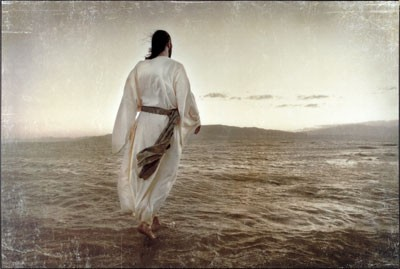 A dis●ci●ple: A follower

How do I become a Disciple?                                It starts at your salvation. 

A Disciple of Jesus is disciplined.
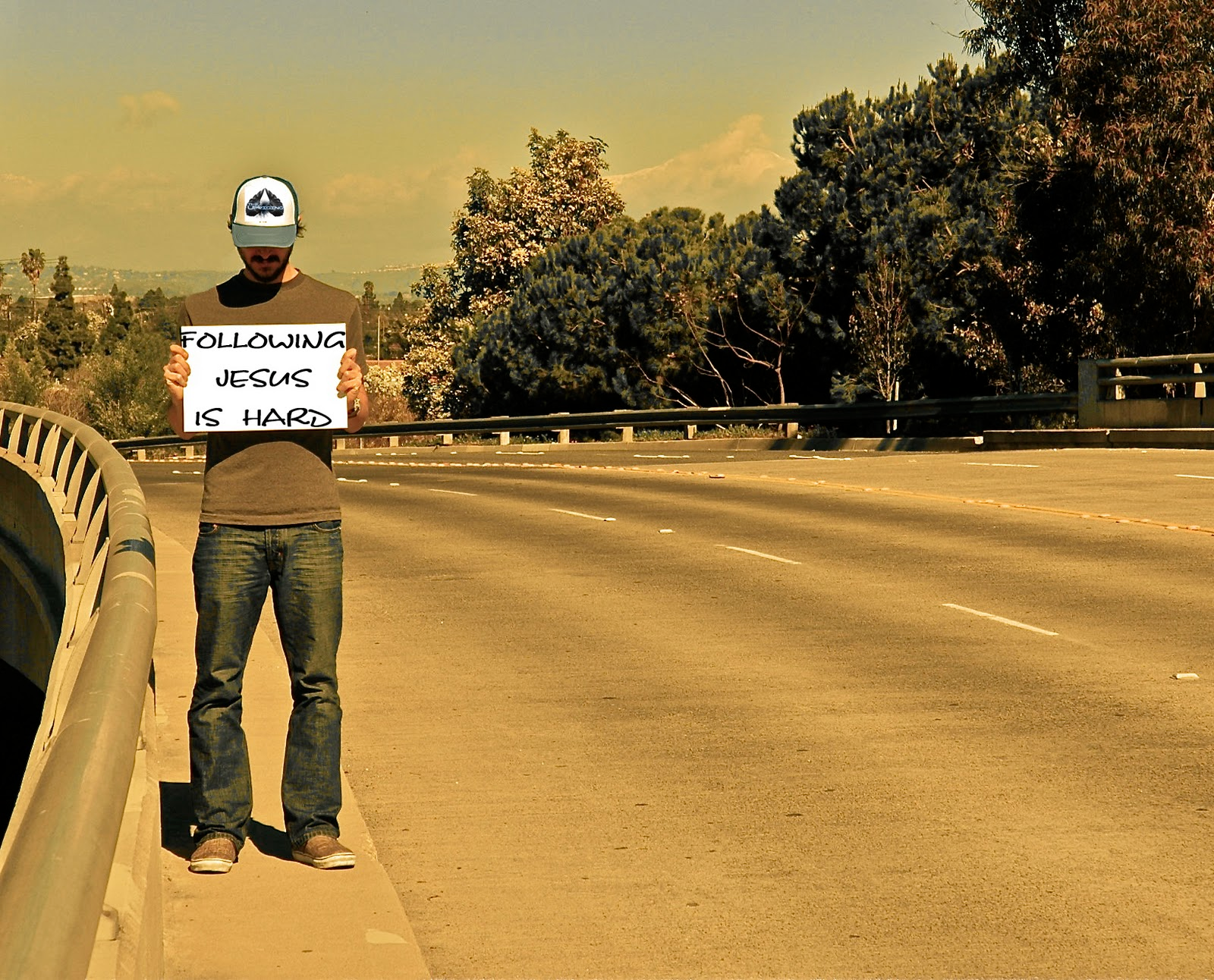 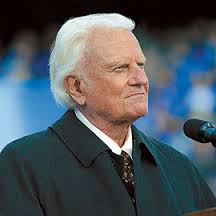 "Salvation is free, but discipleship costs everything we have.”
Billy Graham
“It is only because he became like us that we can become like him.” 
― Dietrich Bonhoeffer, The Cost of Discipleship
COME FOLLOW ME                                                            Learning what it means to be a disciple of Jesus
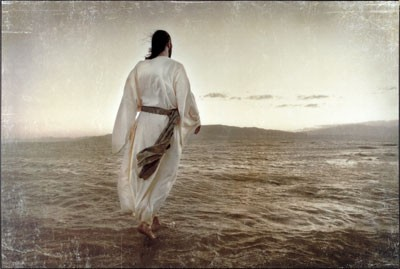 A Disciple…
II Timothy 3:1-7
Is not influenced by the Lifestyles      of last days people.
COME FOLLOW ME                                                            Learning what it means to be a disciple of Jesus
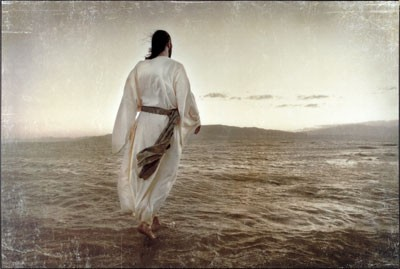 A Disciple…
II Timothy 3:8-9
Is not fooled by the false teachings                       of last days people.
Also SEE Matthew 7:13-20.
COME FOLLOW ME                                                            Learning what it means to be a disciple of Jesus
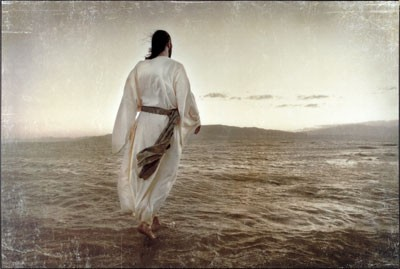 A Disciple…
II Timothy 3:10-13
Is not defeated by the persecution    of last days people
COME FOLLOW ME                                                            Learning what it means to be a disciple of Jesus
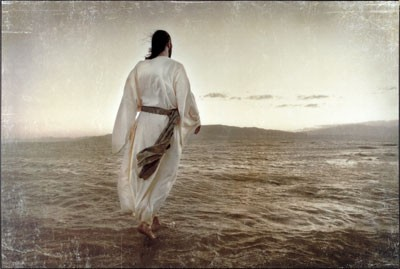 A Disciple…
II Timothy 3:14-17
Is equipped by continuing           in God’s Word that lasts forever.
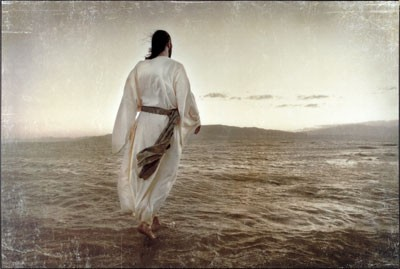 COME FOLLOW ME                                                            Learning what it means to be a disciple of Jesus